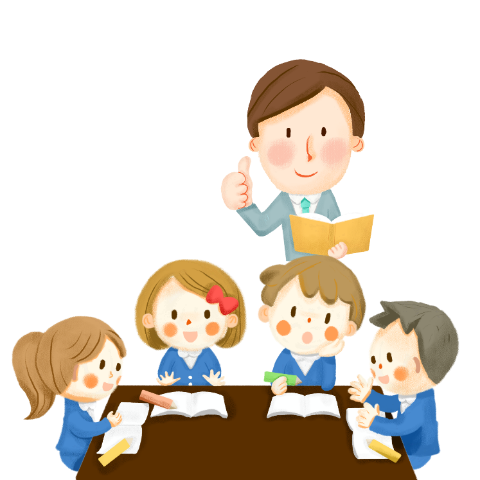 Bài 6. DÃY TỈ SỐ BẰNG NHAU (TIẾT 1)
I. Khái niệm dãy tỉ số bằng nhau
HOẠT ĐỘNG NHÓM (thời gian 3 phút) – Hoàn thành bài tập hoạt động 1:
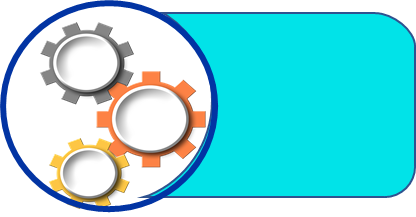 1
So sánh từng cặp tỉ số trong ba tỉ số sau:
Bài giải
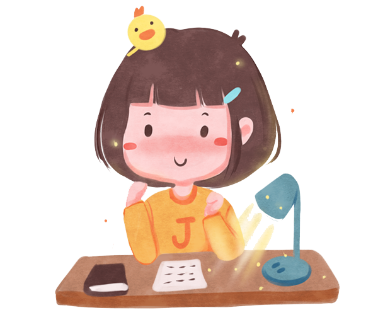 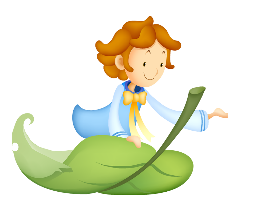 [Speaker Notes: Sau khi chiếu đề bài, nhấn vào đồng hồ để đồng hồ chạy đếm giờ]
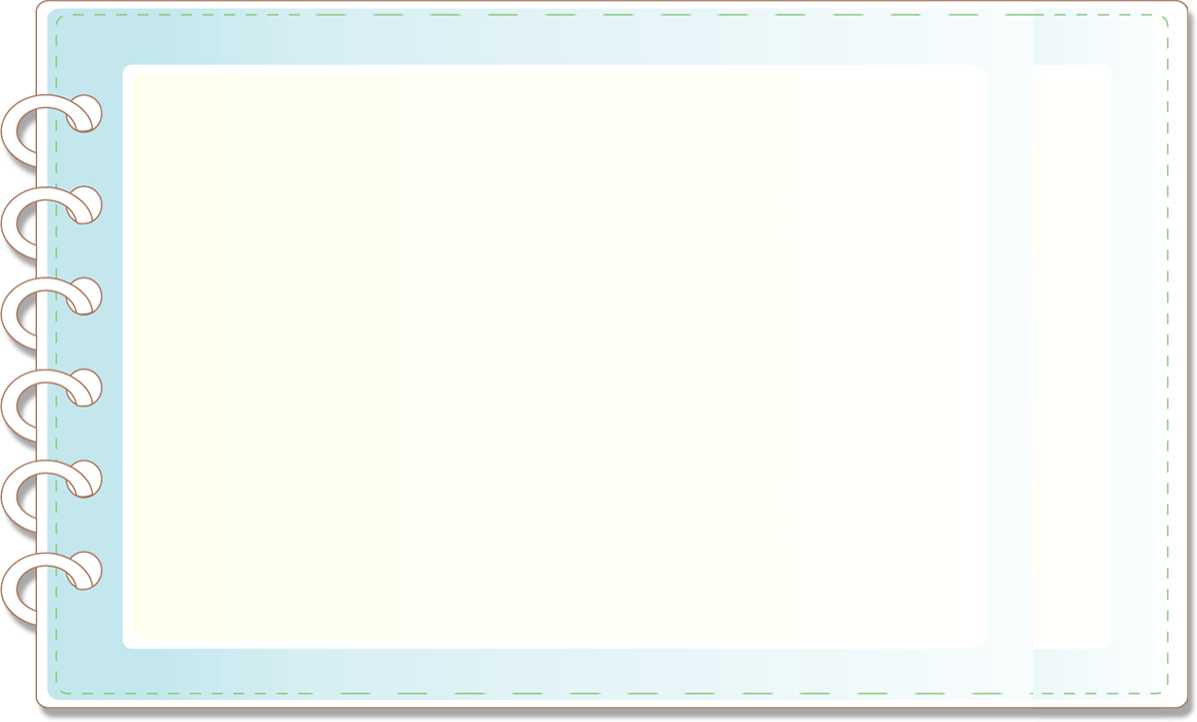 Bài 6. DÃY TỈ SỐ BẰNG NHAU (TIẾT 1)
* Khái niệm (SGK – T55)
Những tỉ số bằng nhau và được viết nối với nhau bởi các dấu đẳng thức tạo thành dãy tỉ số bằng nhau.
* Chú ý:
Với dãy tỉ số bằng nhau:                    ta cũng viết: 

Ta nói: các số            tỉ lệ với các số           . 

Viết:
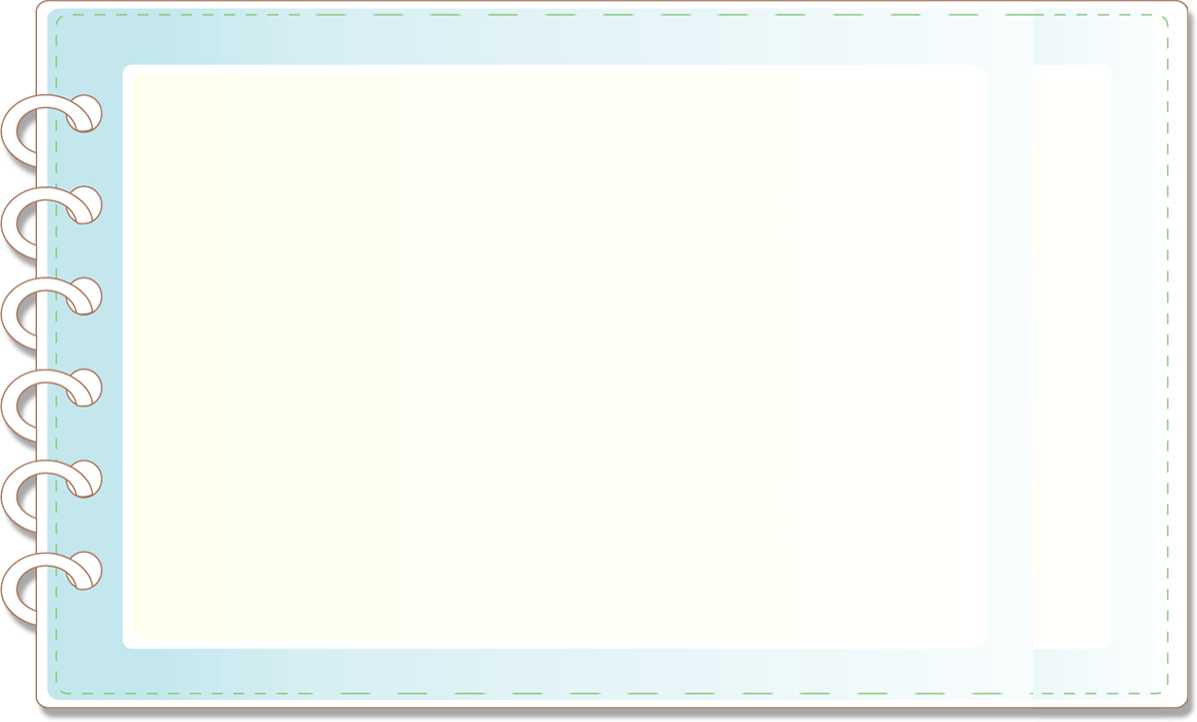 Bài 6. DÃY TỈ SỐ BẰNG NHAU (TIẾT 1)
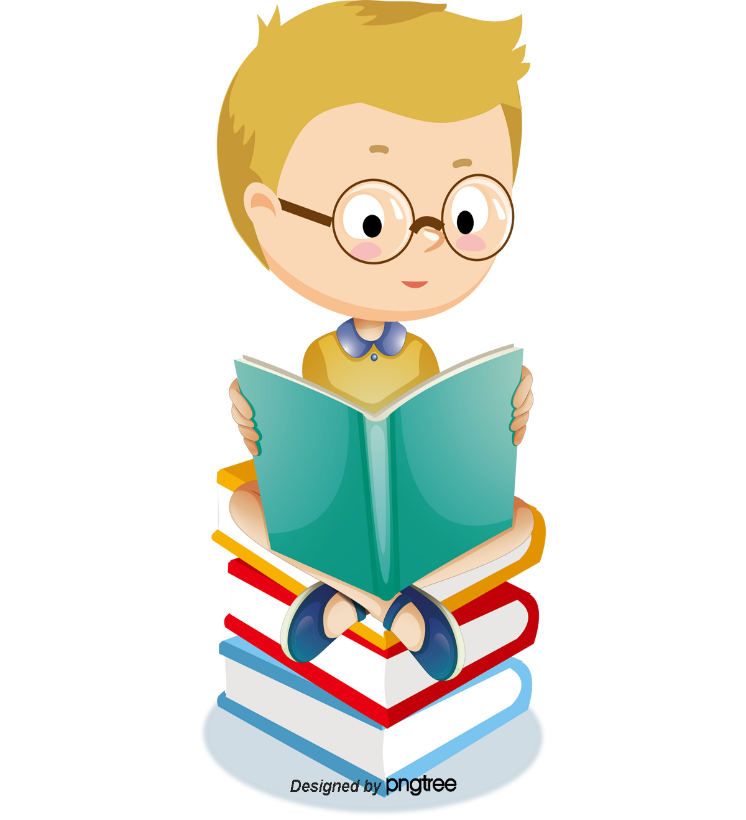 Ví dụ 1: Viết dãy tỉ số bằng nhau từ các tỉ số:
Ta thấy các tỉ số                         đôi một bằng nhau và khác với tỉ số       . Vì thế ta có dãy tỉ số bằng nhau:
Giải
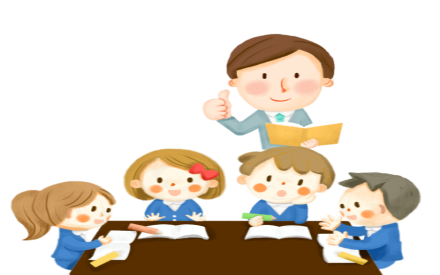 Bài 6. DÃY TỈ SỐ BẰNG NHAU (TIẾT 1)
HOẠT ĐỘNG NHÓM (thời gian 3 phút) – Hoàn thành phiếu học tập:
Luyện tập 1: Viết dãy tỉ số bằng nhau từ các tỉ số:
Bài giải
Ta thấy các tỉ số                     đôi một bằng nhau và khác với tỉ số       . Vì thế ta có dãy tỉ số bằng nhau:
[Speaker Notes: Sau khi chiếu đề bài, nhấn vào đồng hồ để đồng hồ chạy đếm giờ]
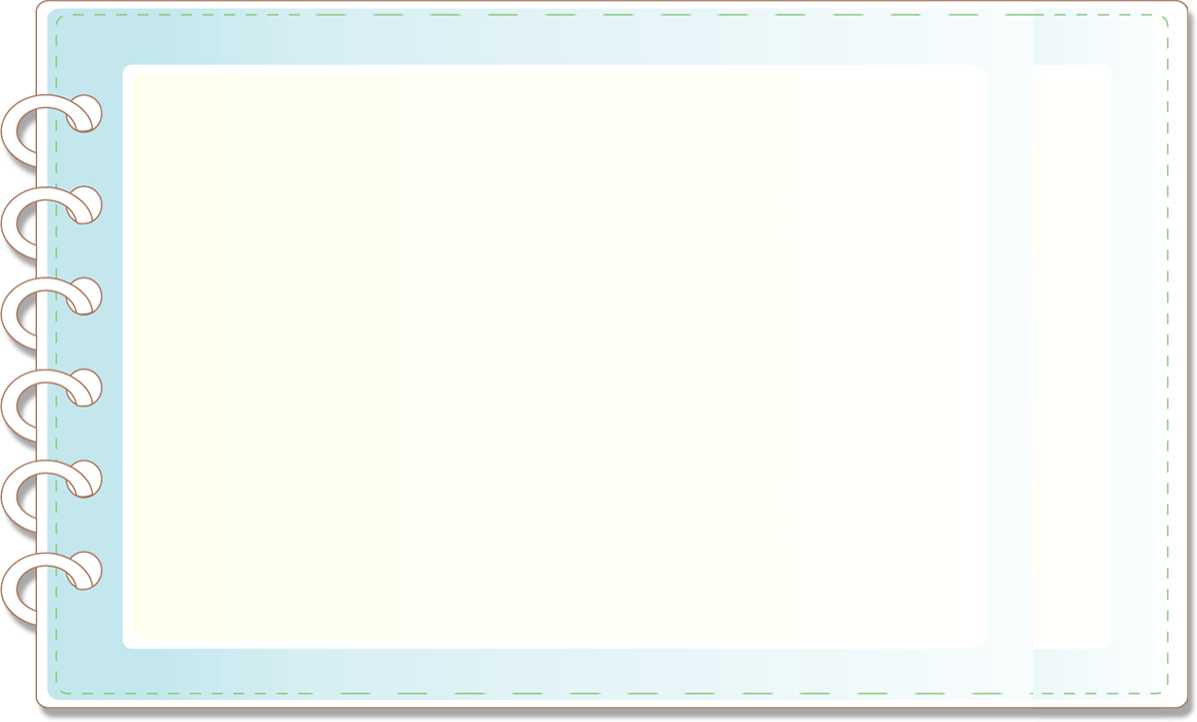 Bài 6. DÃY TỈ SỐ BẰNG NHAU (TIẾT 1)
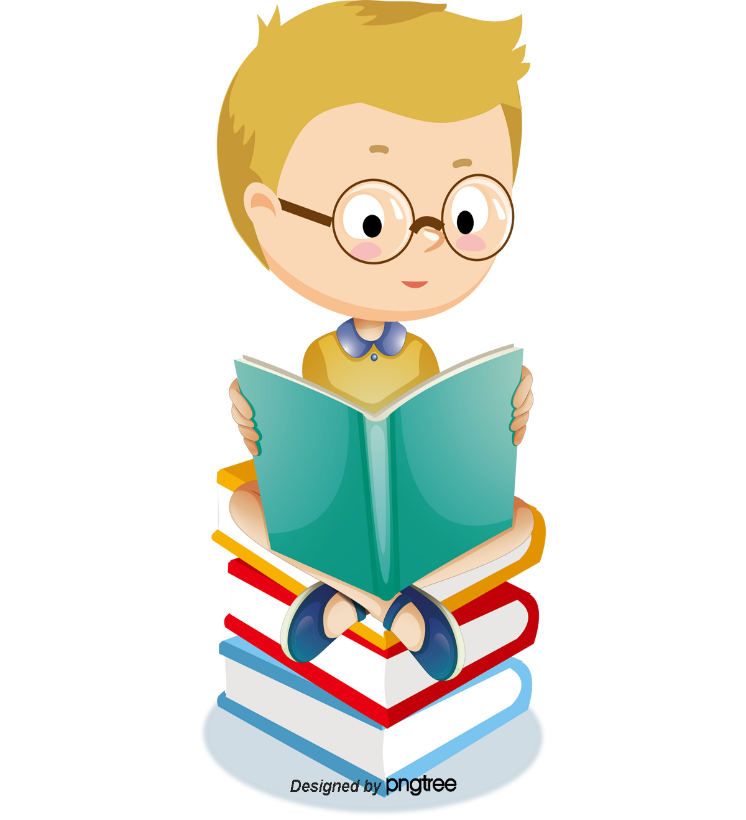 Ví dụ 2: Dùng dãy tỉ số bằng nhau để thể hiện câu nói sau:                    “Số học sinh của ba lớp 7A, 7B, 7C tỉ lệ với ba số 8; 9; 10
Gọi số học sinh của ba lớp 7A, 7B, 7C lần lượt là a, b, c. Ta có dãy tỉ số bằng nhau:
Giải
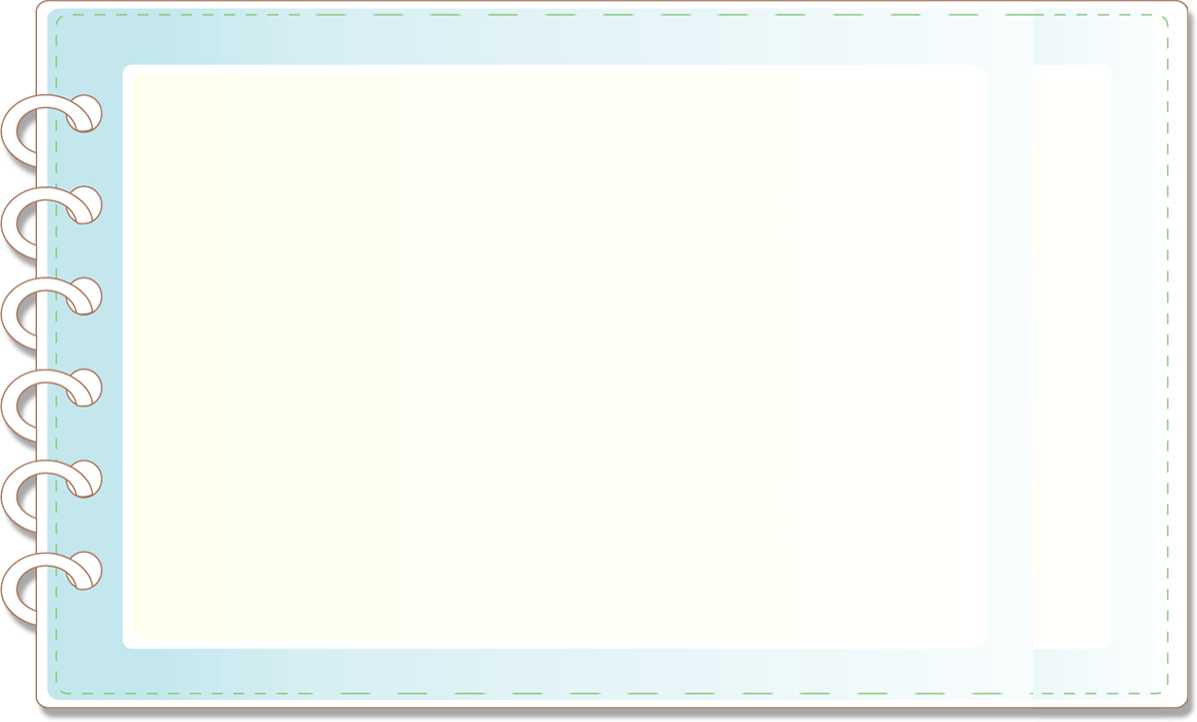 Bài 6. DÃY TỈ SỐ BẰNG NHAU (TIẾT 1)
II. Tính chất dãy tỉ số bằng nhau
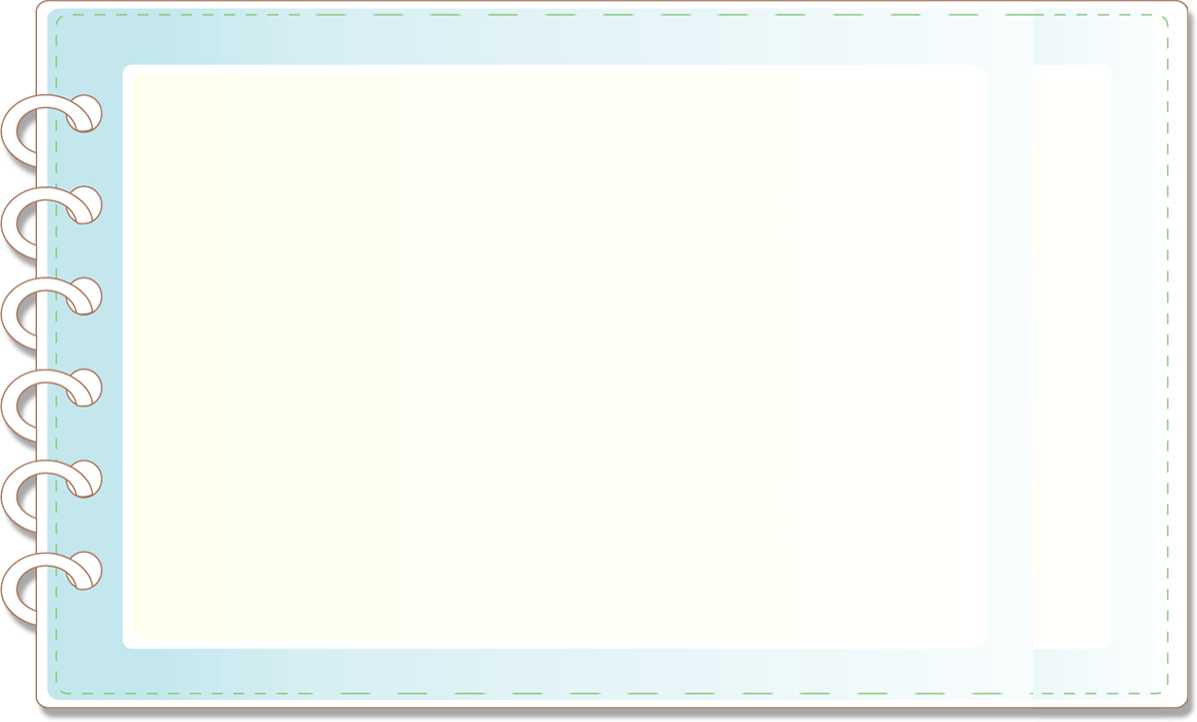 Hoạt động nhóm đôi (Thời gian 5 phút) – Hoàn thành bài tập hoạt động 2 (SGK – T56)
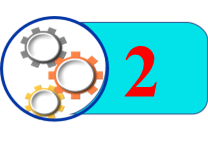 a) Cho tỉ lệ thức:               so sánh hai tỉ số:              và              với các tỉ số trong tỉ lệ thức đã cho.
b) Cho tỉ lệ thức:               với
Gọi giá trị chung của các tỉ số đó là k, tức là:

- Tính a theo b và k, tính c theo d và k

- Tính tỉ số             và             theo k 

- So sánh mỗi tỉ số           và           với các tỉ số       và
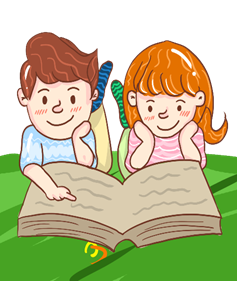 [Speaker Notes: Sau khi chiếu đề bài, nhấn vào đồng hồ để đồng hồ chạy đếm giờ]
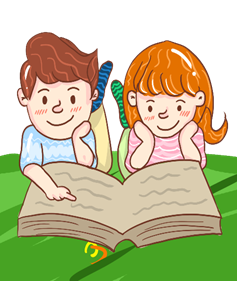 Bài 6. DÃY TỈ SỐ BẰNG NHAU (TIẾT 1)
Bài giải
a) Ta có:
b) Ta có:
Suy ra:
Do đó:
Vậy:
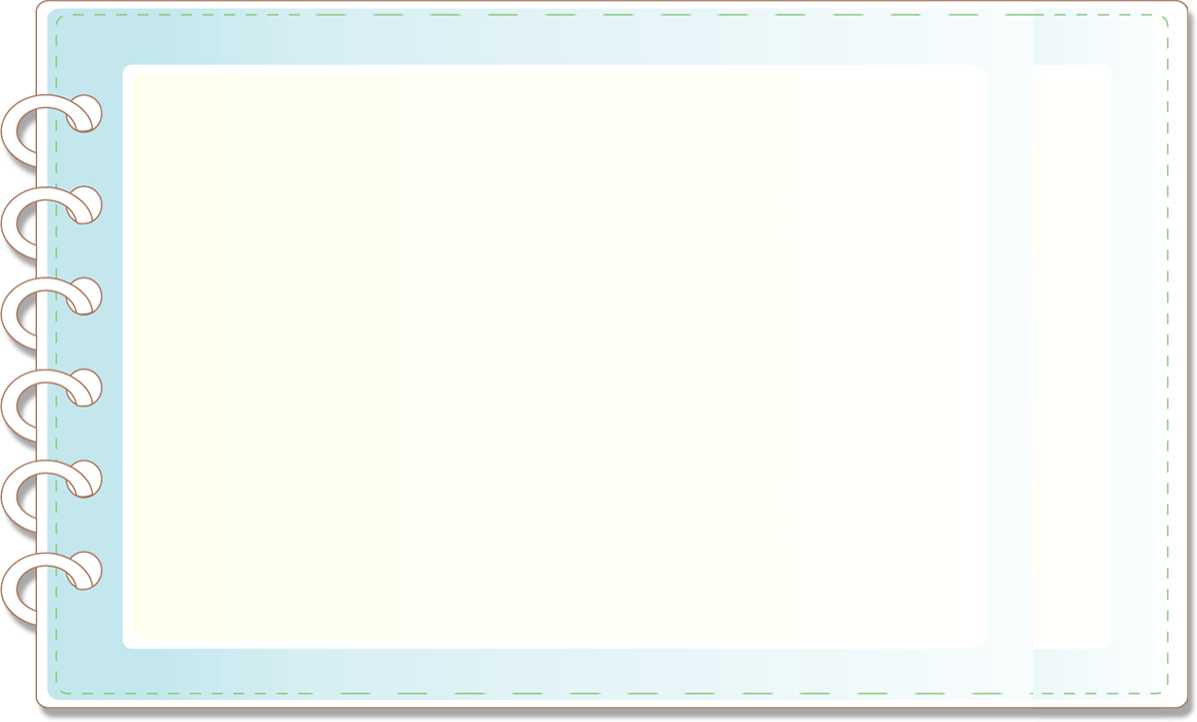 Bài 6. DÃY TỈ SỐ BẰNG NHAU (TIẾT 1)
* Tính chất
Từ tỉ lệ thức              ta suy ra:                                      với
Nhận xét:
(Giả thiết các tỉ số đều có nghĩa)
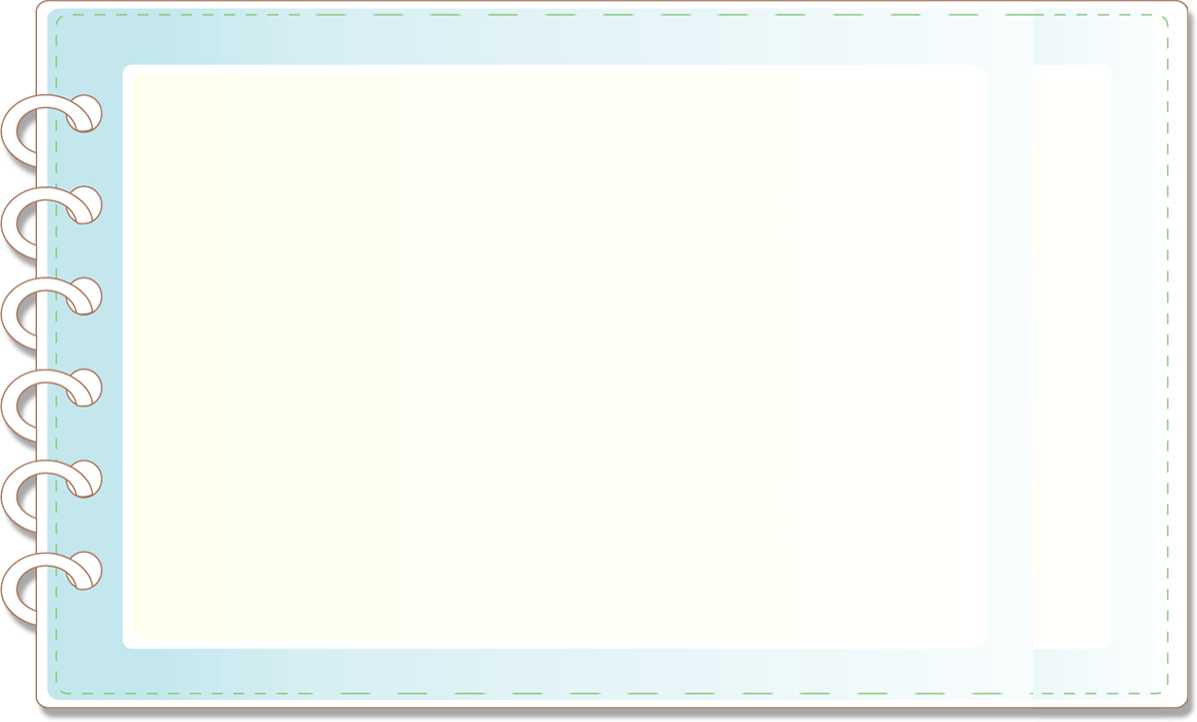 Bài 6. DÃY TỈ SỐ BẰNG NHAU (TIẾT 1)
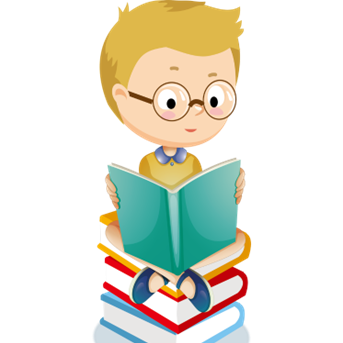 Hoạt động cá nhân (Thời gian 3 phút) – Hoàn thành bài tập sau:
Ví dụ 3: Tìm hai số         biết:             và
Ví dụ 4: Tìm ba số            biết:                   và
[Speaker Notes: Sau khi chiếu đề bài, nhấn vào đồng hồ để đồng hồ chạy đếm giờ]
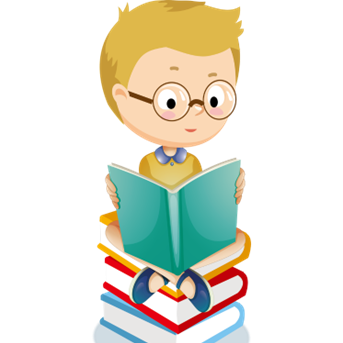 Bài 6. DÃY TỈ SỐ BẰNG NHAU (TIẾT 1)
Bài giải
Ví dụ 4:
Ví dụ 3:
Áp dụng tính chất của dãy tỉ số bằng nhau ta có:
Áp dụng tính chất của dãy tỉ số bằng nhau ta có:
Vậy:
Vậy: